муниципальное бюджетное общеобразовательное учреждение Ленинская средняя общеобразовательная школаВеселовского района Ростовской областиМБОУ Ленинская СОШ
«Об участии в 2022 году  в программе оснащения объектов капитального ремонта школ в рамках модернизации школьных систем образования Государственной программы «Развитие образования»
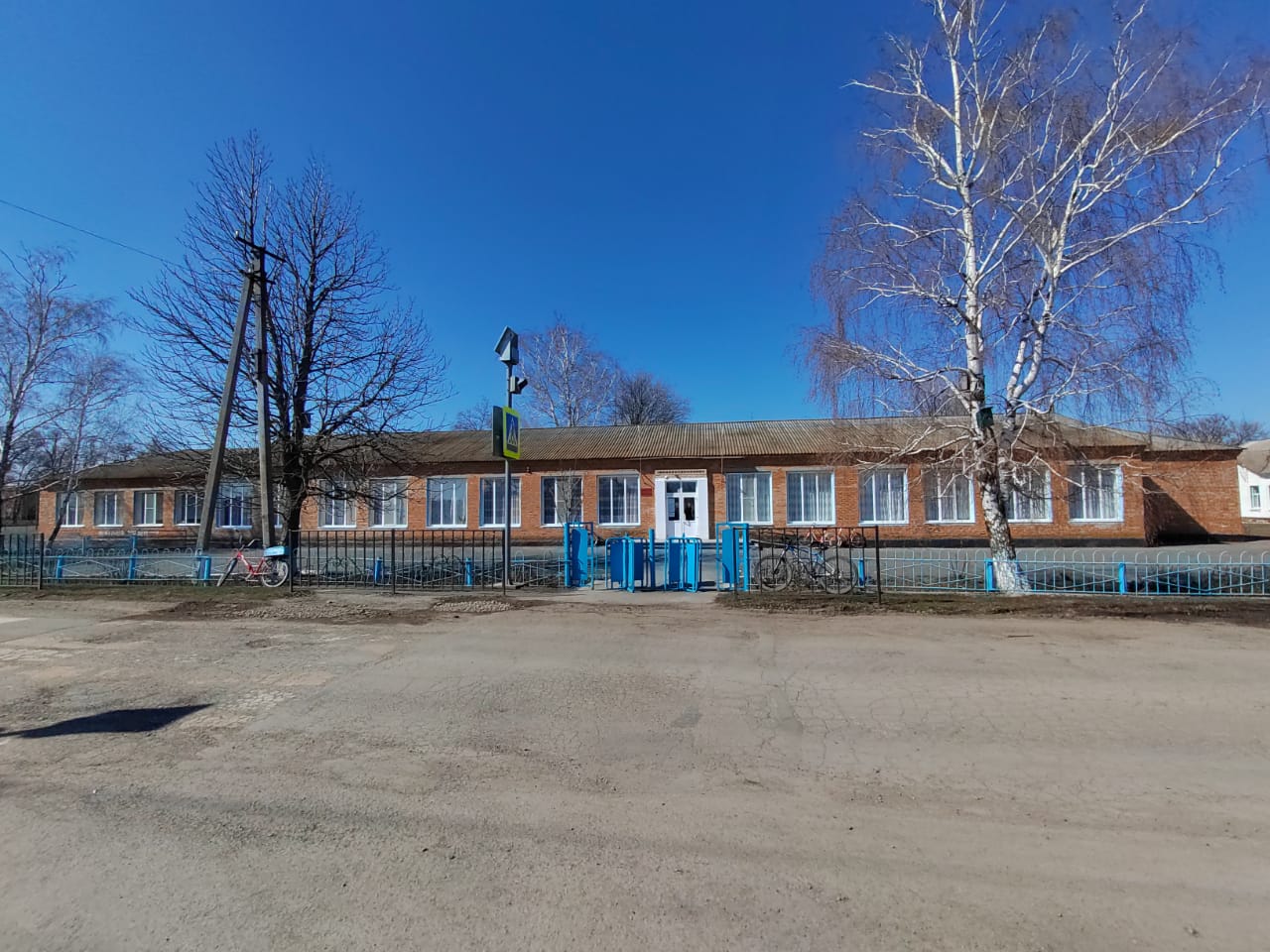 Денежные средства для проведения капитального ремонта здания школы и здания для образования, воспитания и подготовки кадров МБОУ Ленинской СОШ
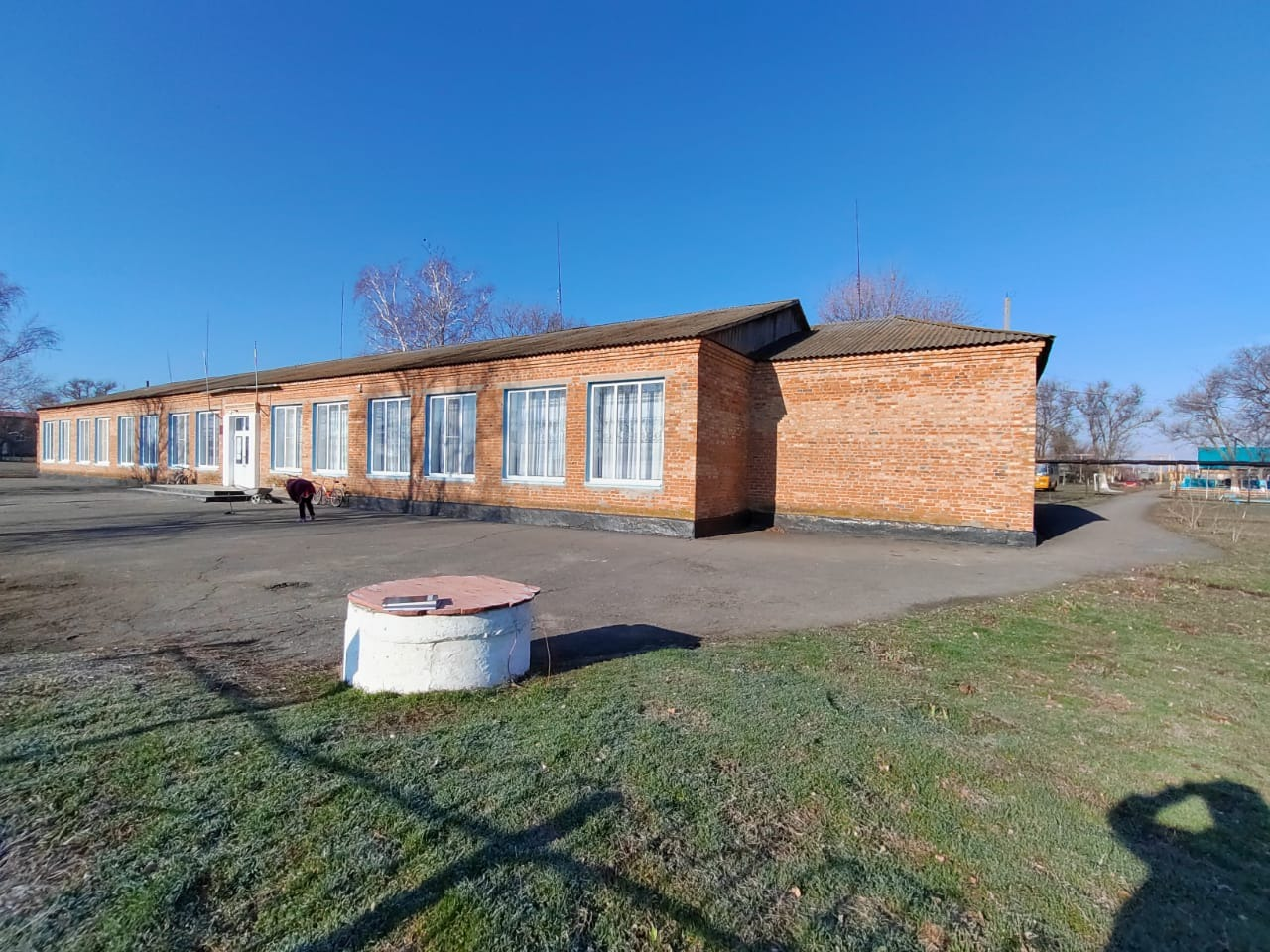 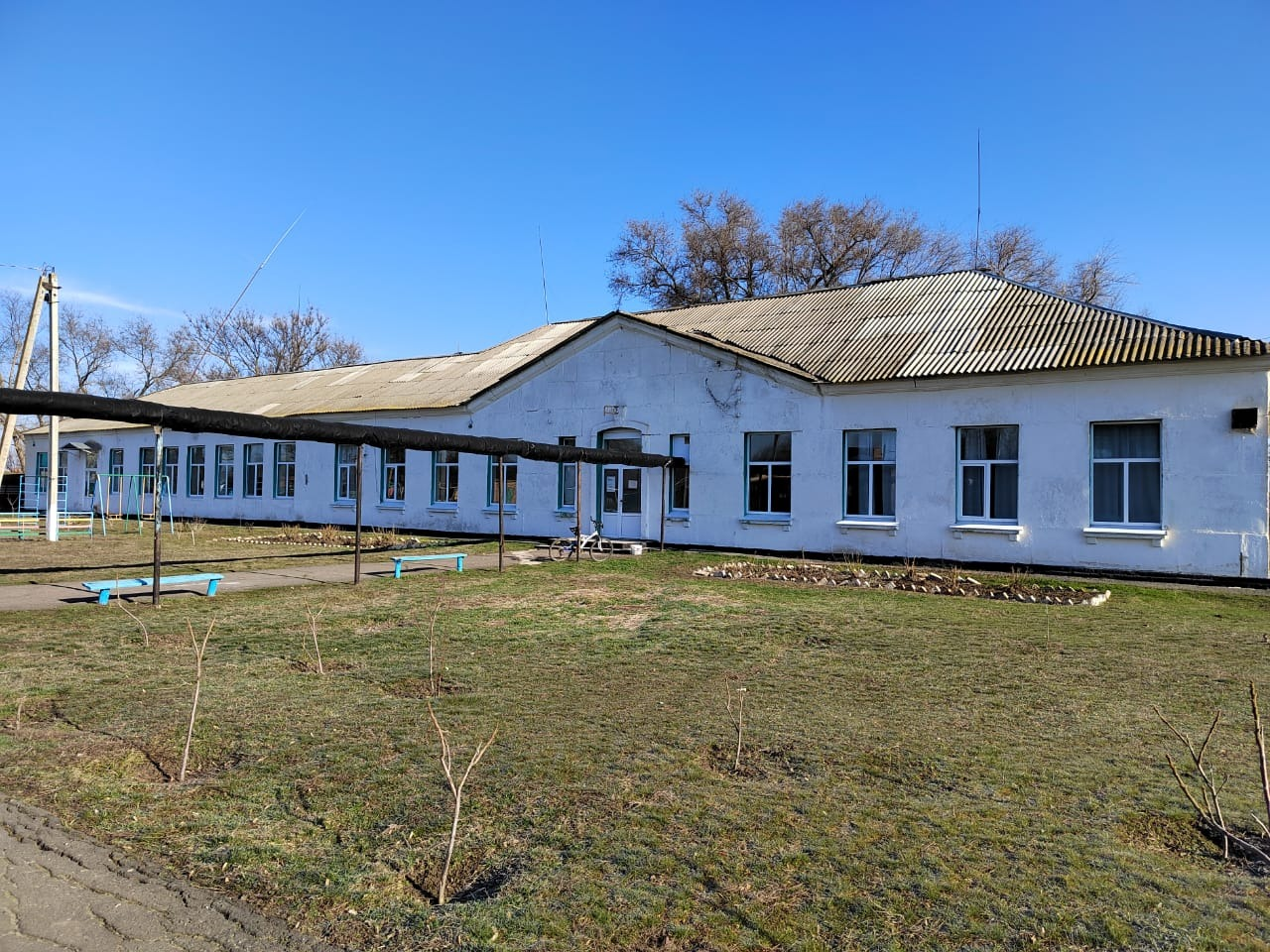 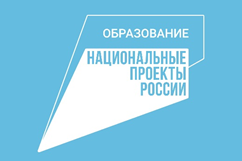 Модернизация материально-технической базы
МБОУ Ленинской СОШ
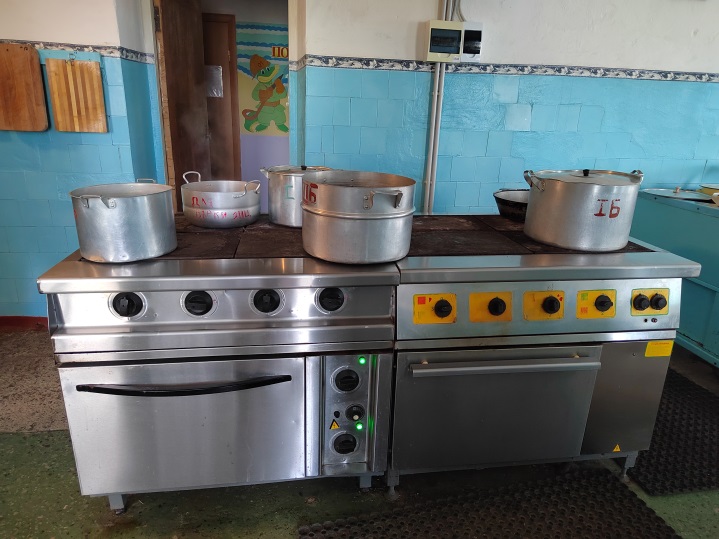 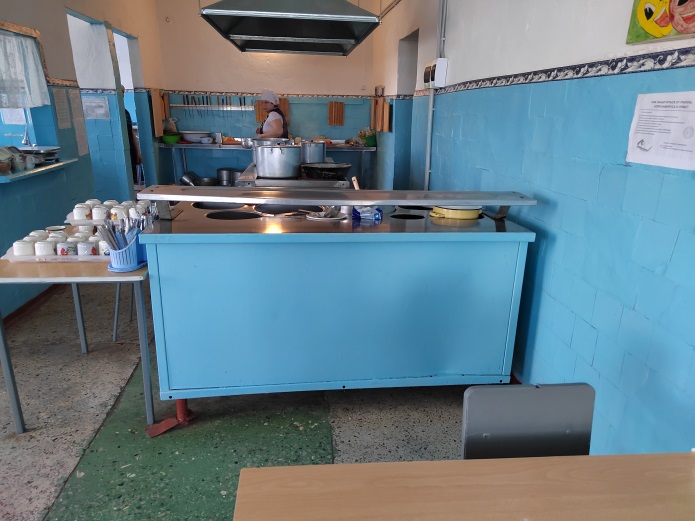 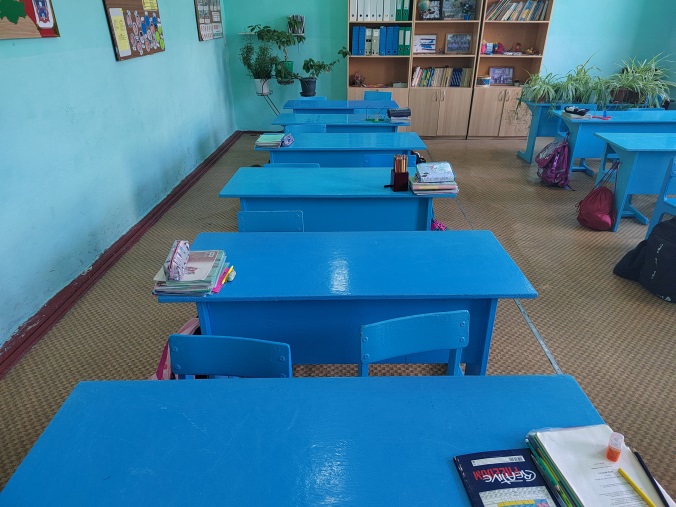 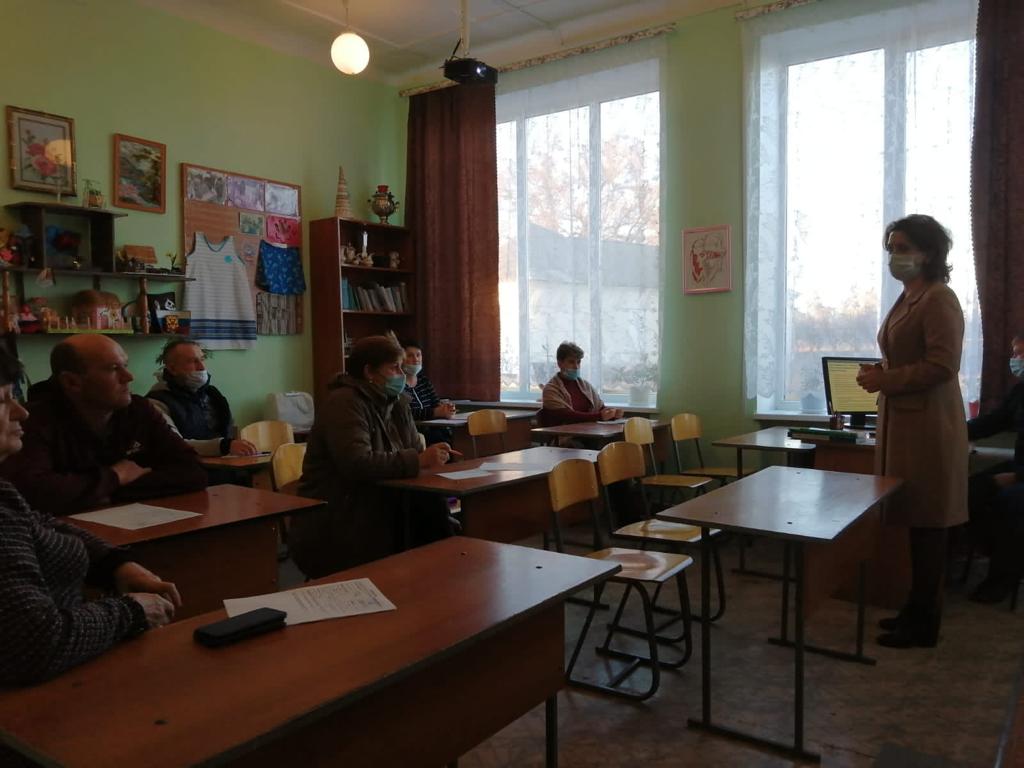 Разработка дизайна зданий
В разработке дизайна зданий, классных комнат, пищеблока, спортивного зала принимали участие:
1. Педагогический коллектив
2. Родительское сообщество 
3. Коллектив обучающихся
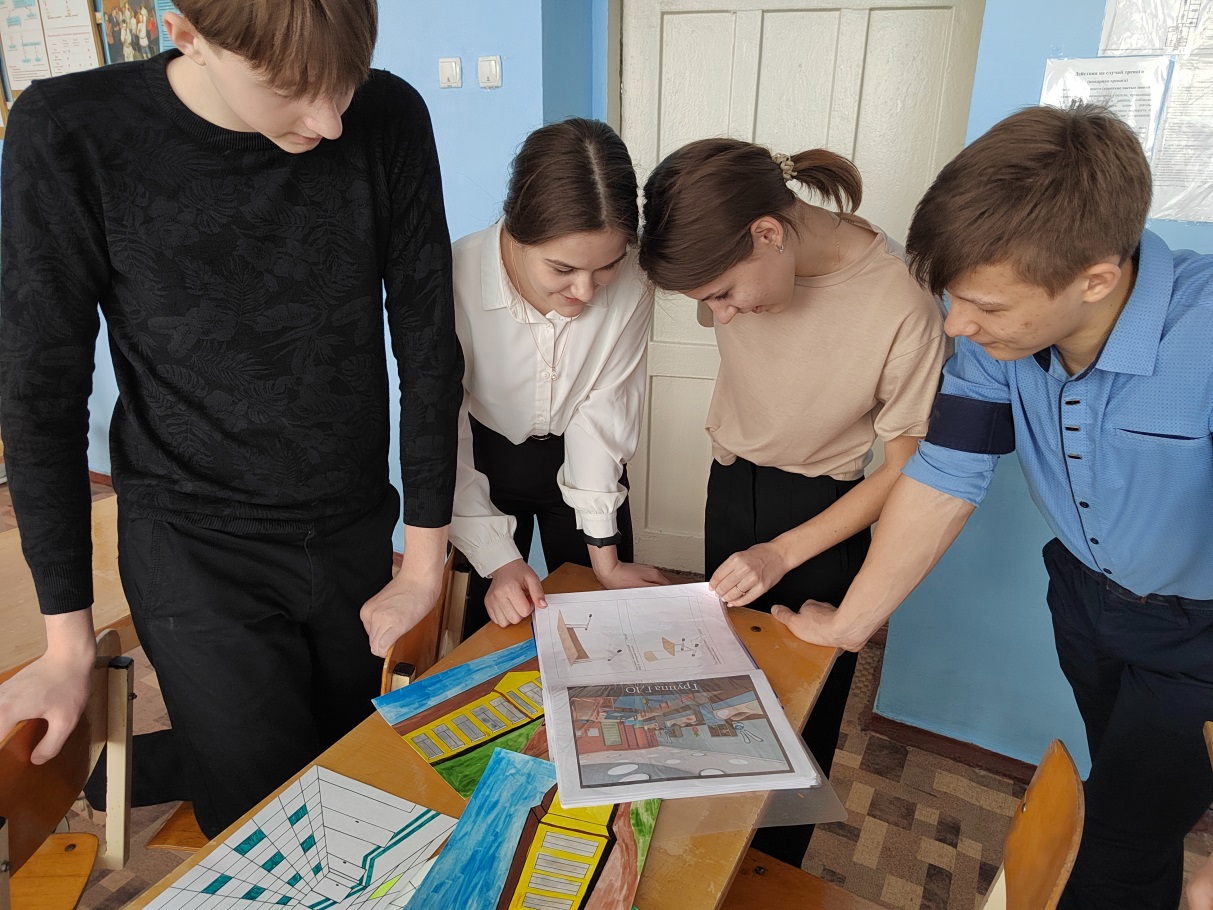 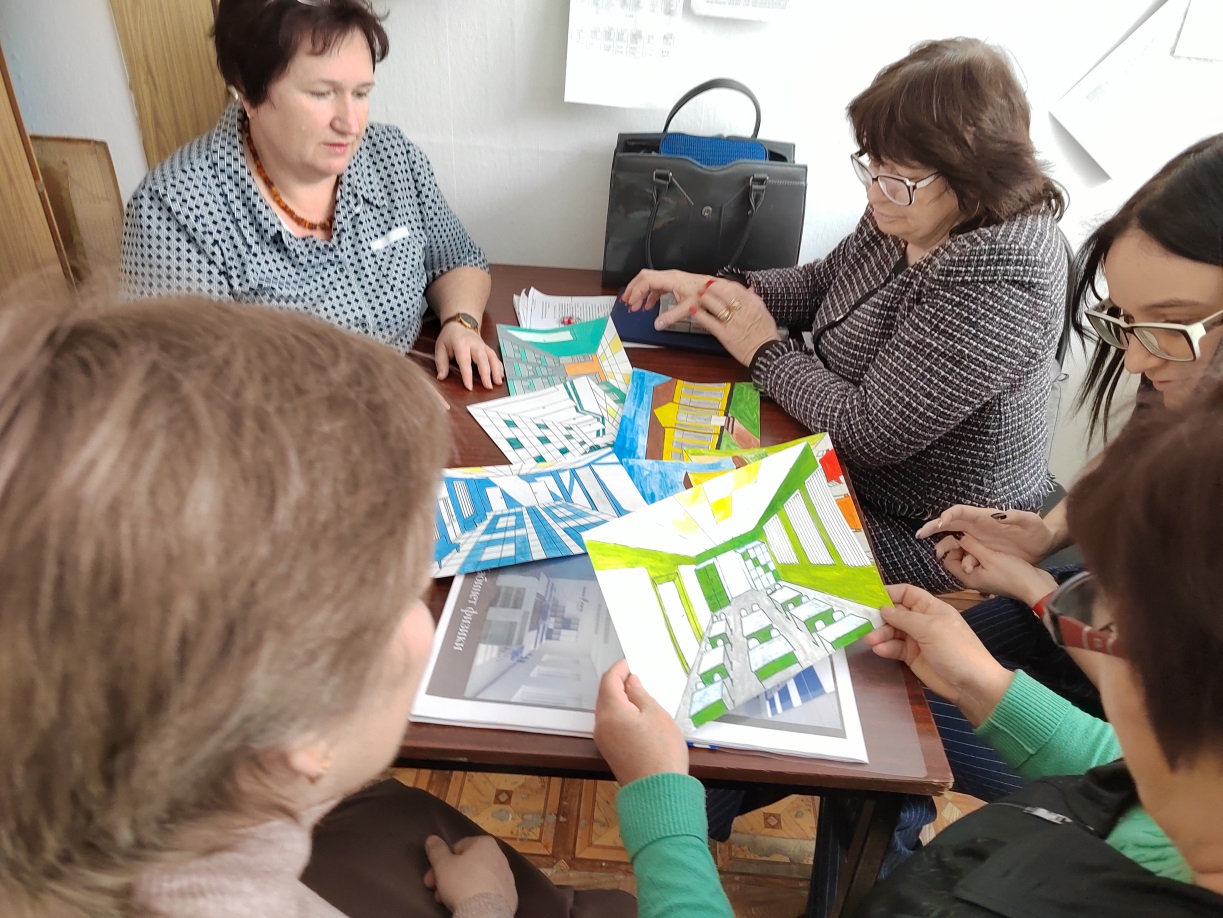 Предполагаемый дизайн зоны рекреации и учебных кабинетов
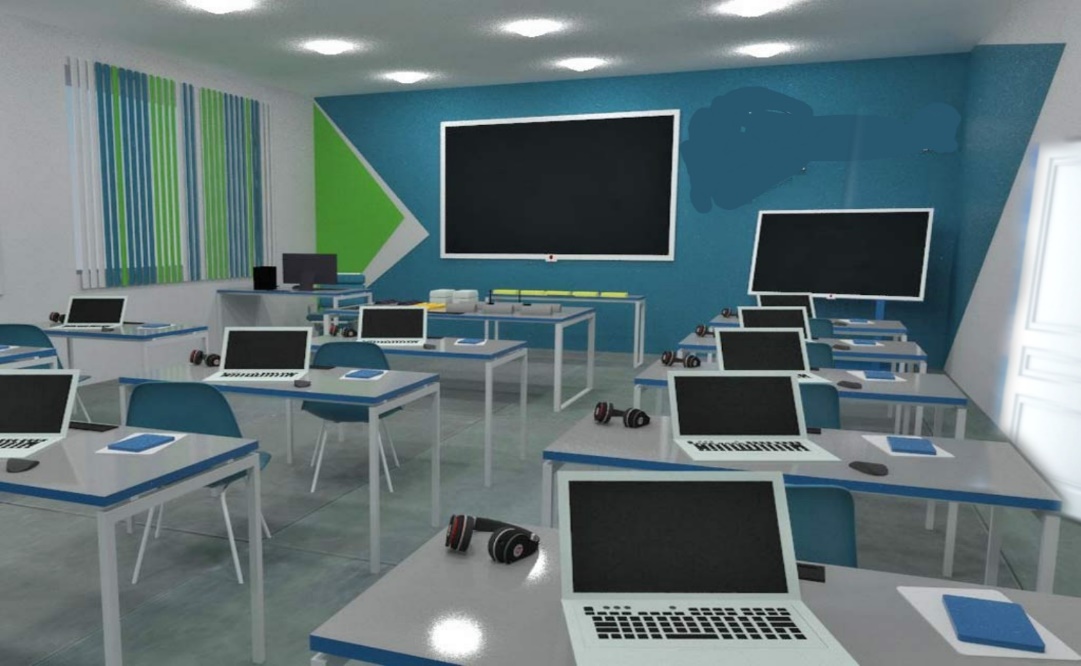 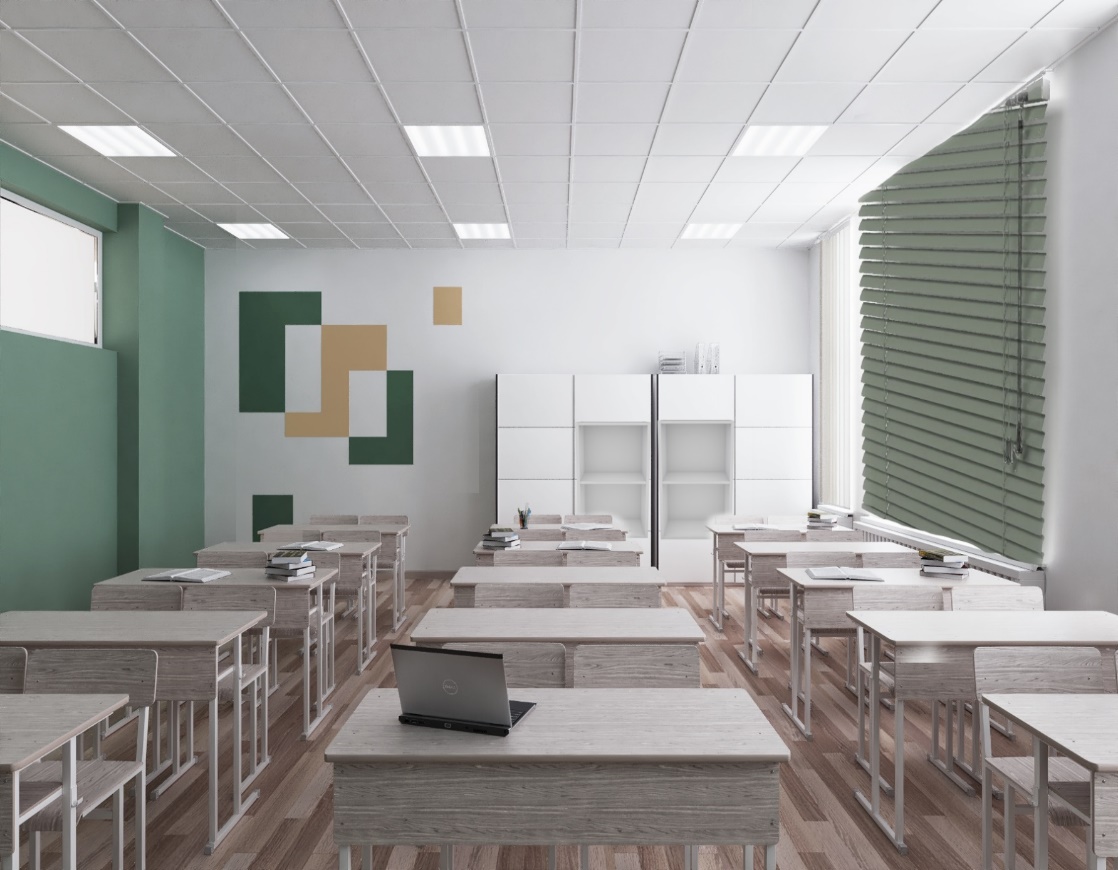 Кабинет технологии
Кабинет информатики
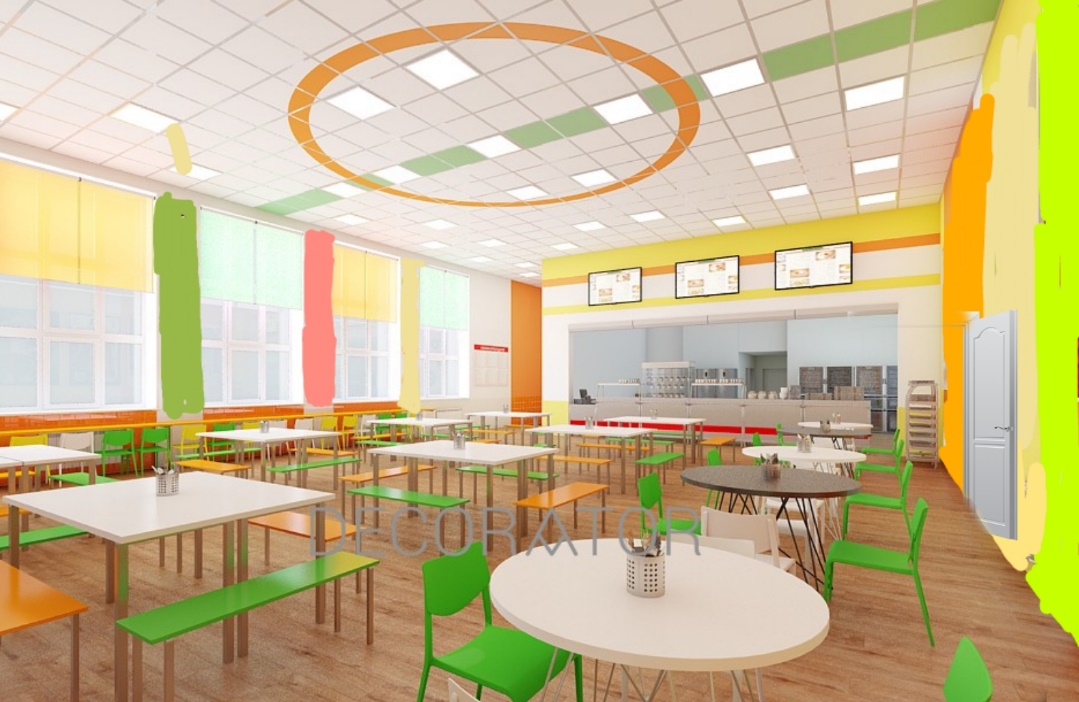 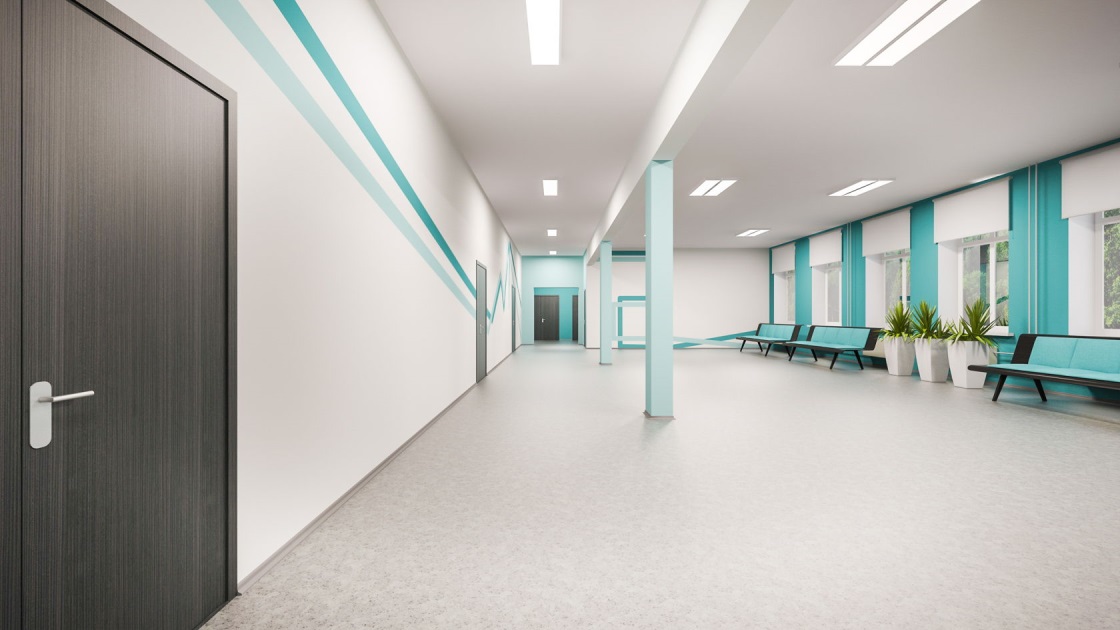 Столовая
Рекреация
Предполагаемое оснащение столовой и учебных кабинетов
В соответствии с  Постановлением Главного государственного санитарного врача РФ от 28 сентября 2020 г. № 28, которым, в частности, определены санитарно-эпидемиологические требования к образовательным организациям (СП 2.4.3648-20)
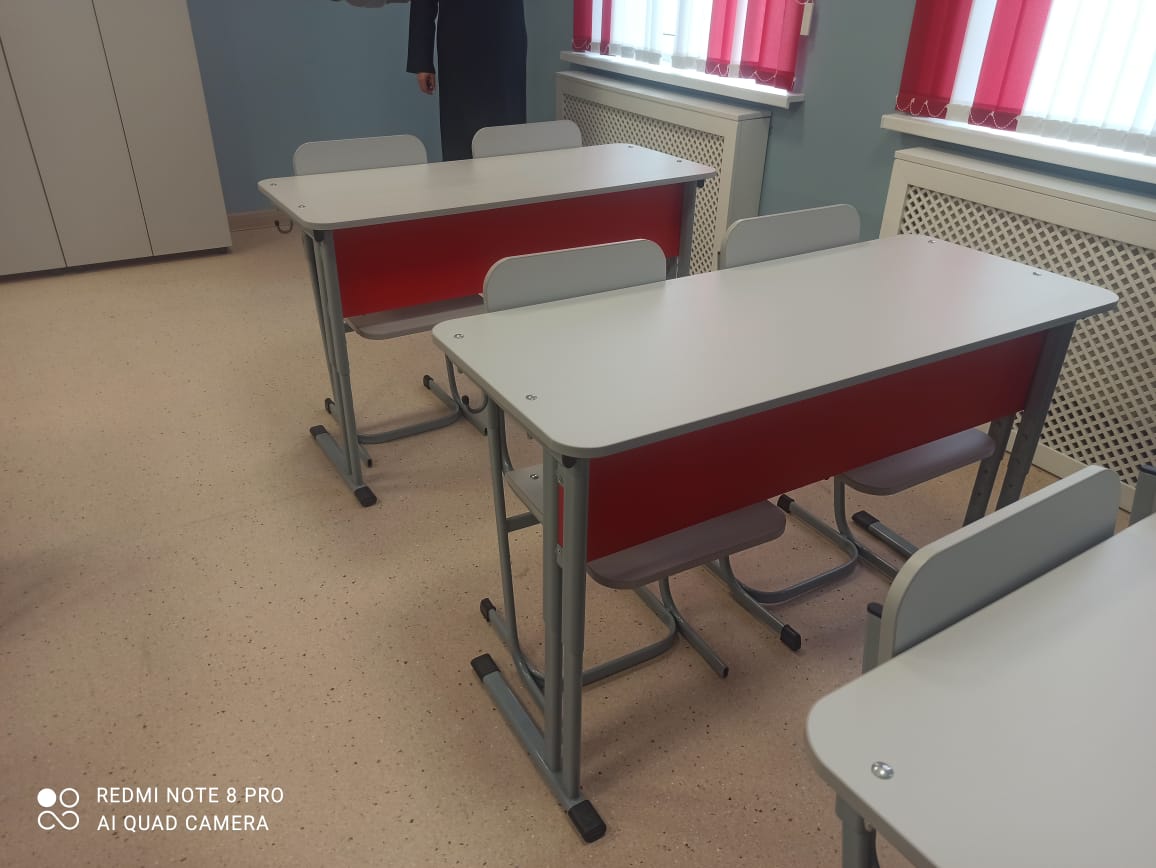 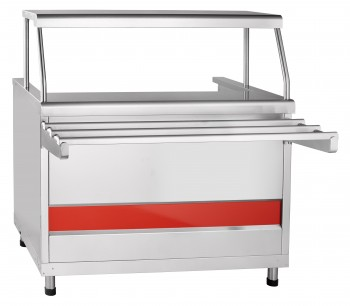 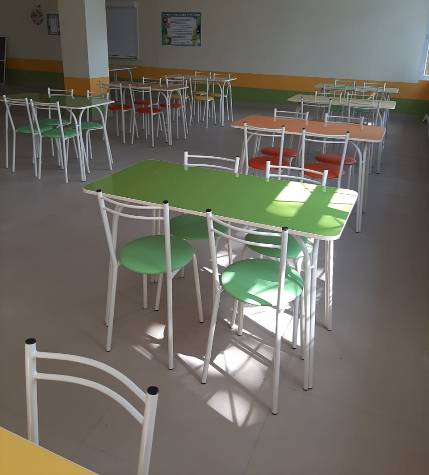 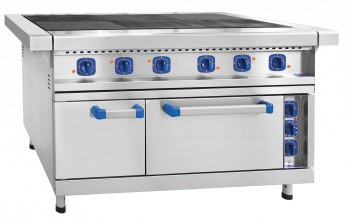 СПАСИБО ЗА ВНИМАНИЕ!